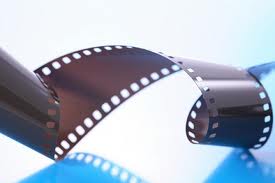 Актор
Ставище 2013
Історія винекнення
Професія актора зародилася дуже давно. Першими акторами були ще шамани древніх цивілізацій, які влаштовували різні ритуали. Великою популярністю професія актора користувалася в Стародавньому Римі та Греції. У кожного прославленого полководця, як правило, в штаті були актори, які навчали їх ораторській справі. Протягом багатьох століть в усіх королів при дворі були блазні які постійно розважали свого правителя і гостей.
Специфіка професії
Плюси
цікава , творча професія ;
слава , популярність , народна любов (при отриманні популярності) ;
гастролі за кордоном , подорожі;
можливість в грі спробувати себе в ролі різних людей , з різними професіями , долями , побувати як позитивним , так і негативним героєм.
Мінуси
необхідність віддаватися професії цілком ( зйомки , репетиції займають велику кількість часу ) ;
необхідність , часом , жити в похідних умовах з відсутністю необхідних зручностей;
акторська професія пов'язана з ризиком отримання травм (виконання трюків ) ;
крім слави і успіху в акторській кар'єрі може бути і затишшя, пов'язане з відсутністю запрошень в спектаклі чи кіно.
Якості що забезпечують успішність виконання професійної діяльності:
Здібності:
акторські і творчі здібності
глибина і багатство уяви;
чиста, явна дикція;
добре розвита словесно-логічна, образна й емоційна пам'ять;
уміння вільно і розкуто рухатися, танцювати
Здібності
психоемоційна урівноваженість
високий рівень розвитку концентрації і переключення уваги
наявність красивого, сильного, гнучкого голосу й уміння їм керувати
здатність втілювати образ персонажа перед кінокамерою;
здатність знаходити контакт із глядачем.
Особисті якості, інтереси, схильності
експресивність (виразність); 
емоційність;
чутливість;
терплячість, наполегливість;
уміння імпровізувати; 
оригінальність, індивідуальність;
інтуїтивність.
Якості що перешкоджають
відсутність артистичних здібностей;
скутість, "зажатість", незручність;
неоригінальність;
тривожність;
ригідність мислення (нездатність вживатися в різні образи); явні зовнішні дефекти.
Де може працювати актор
театри, палаци культури, кіноконцертні зали; концертні зали, філармонії;
кіно- і радіостудії;
соціальні організації (дитячі центри творчості і дозвілля);
освітні установи (театральні училища, вузи).
Медичні протипоказання
Шляхи здобуття професії
Навчання актора проходить у вищих навчальних закладах , середніх професійних чи школах- студіях. Але стати хорошим актором можливе лише за наявності таланту , навчальні заклади його лише розвинуть , направлять в правильне русло.
Зарплата і перспективи професії кіноактора
Заробіток актора, щойно прийнятого в театр, зазвичай складає $200-225. Якщо кар'єра складається успішно, актору привласнюється наступний розряд, потім ще один і т.д. Верхня планка - $1300. - стільки отримують заслужені і народні артисти. Проте так скромно справи йдуть далеко не скрізь. Все залежить від того, чи має театр гідних спонсорів.Зарплата кіноактора - гонорарна. Залежить від "імені" і розміру бюджету кінофільму або рекламного ролика. $50-1000 за один знімальний день і більш.
Дякуємо за увагу
Виконала:
Коваленко Альона